Kanada 2017,
reż. Pierre Greco, Nancy Florence Savard
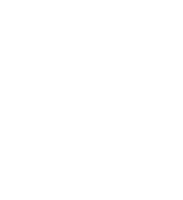 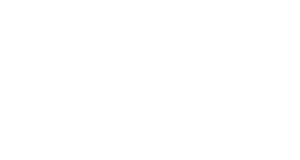 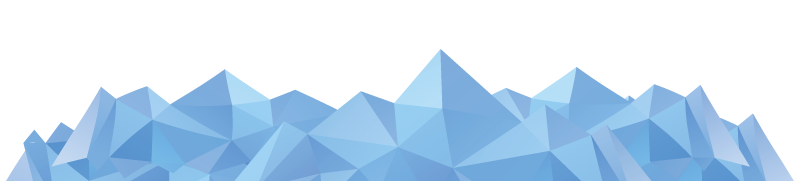 Nauka jest fajna!
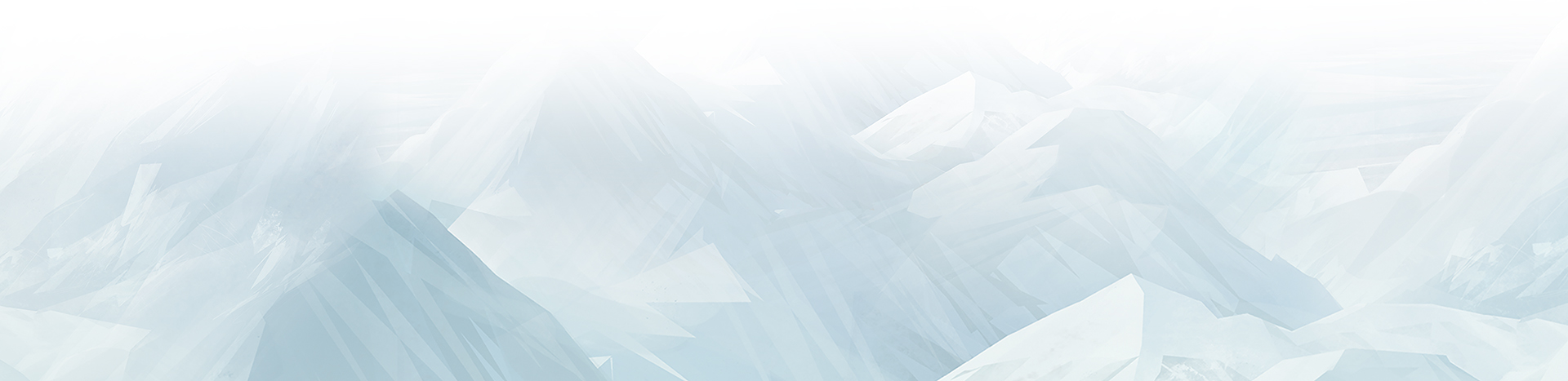 …czyli nie tylko yeti
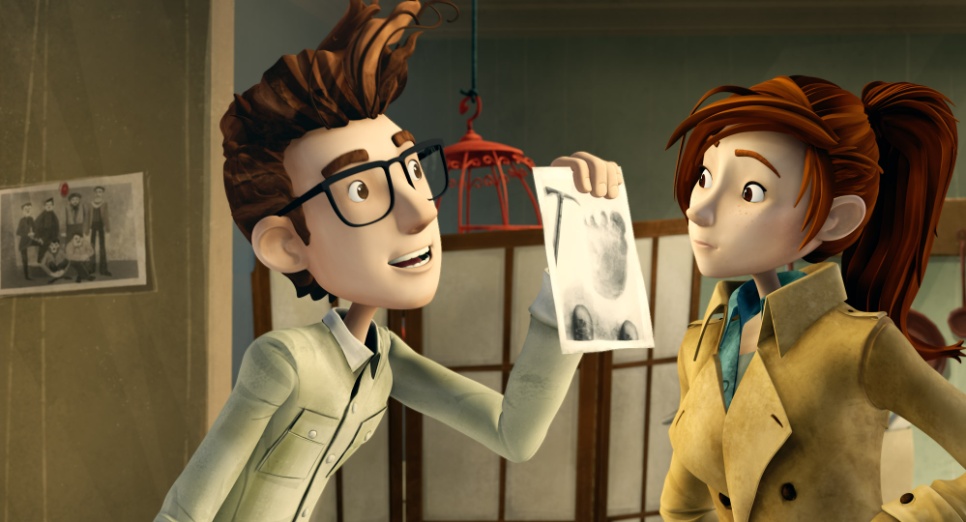 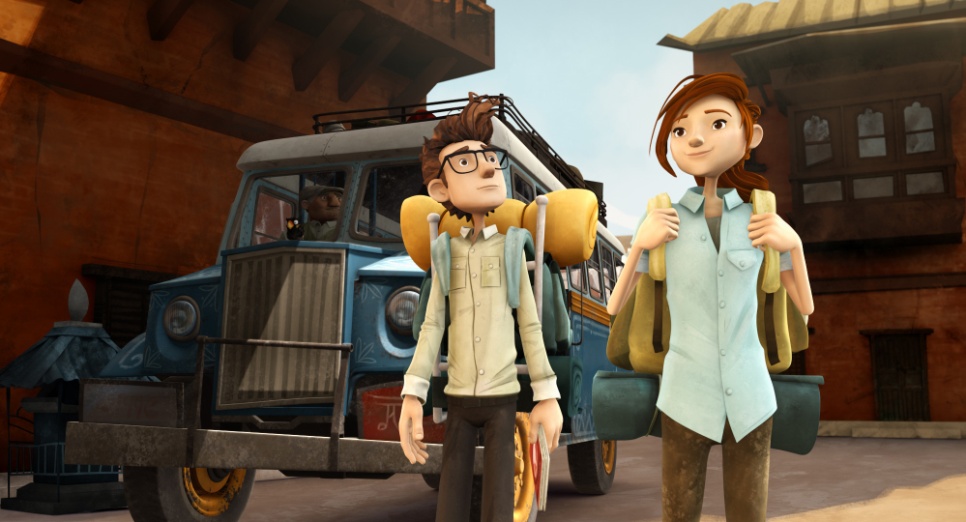 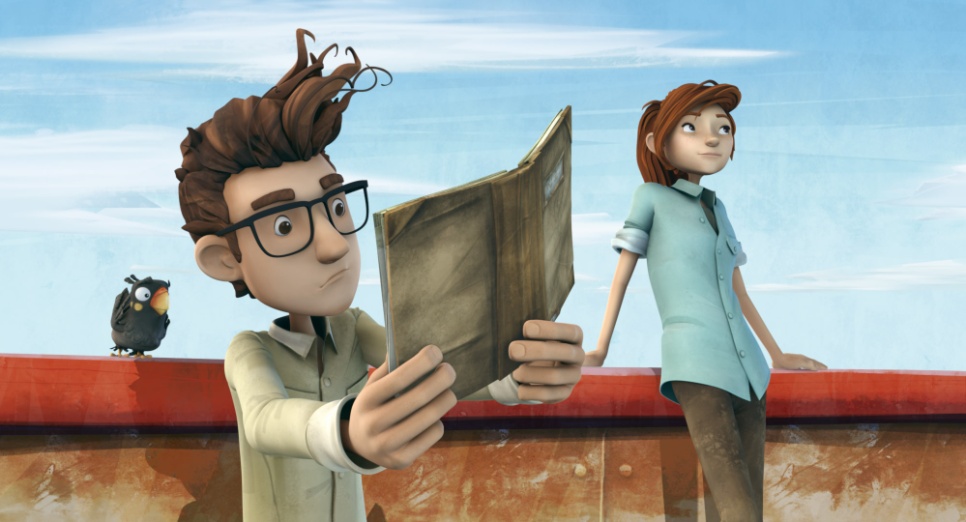 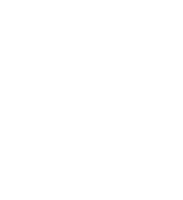 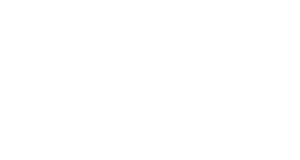 Czego się dowiemy?
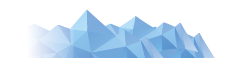 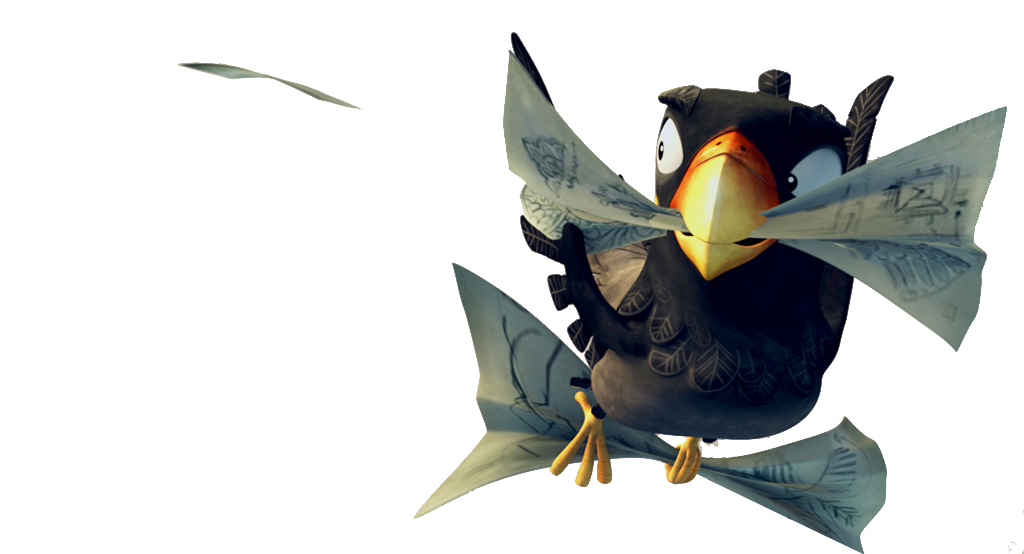 Czy wielka stopa ma naprawdę duże stopy?
Co mówi gwarek?
Dlaczego czasem trudno ocenić, czy zwierzęta i rośliny są pożyteczne?
Jakie pomniki nie są z kamienia?
Brrr! Gdzie nie można zapomnieć o ciepłej czapce?
Dlaczego fajnie mieć kolegów i koleżanki?
Czy kamera ma oko?
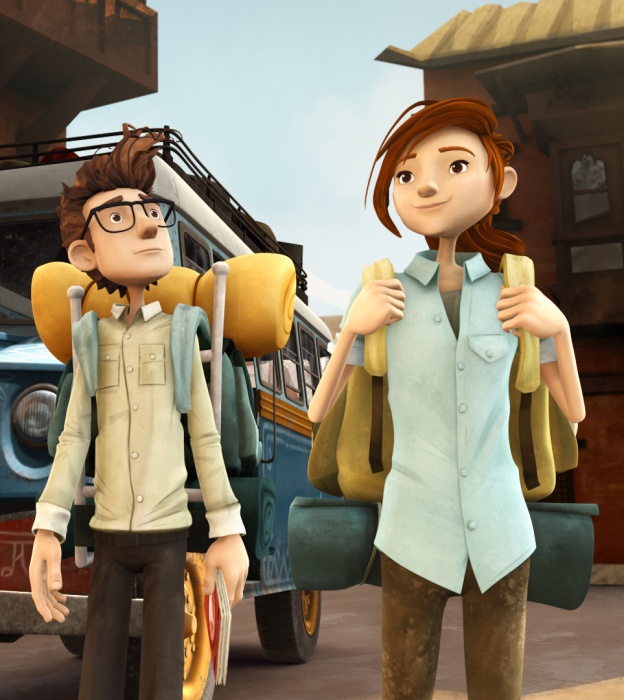 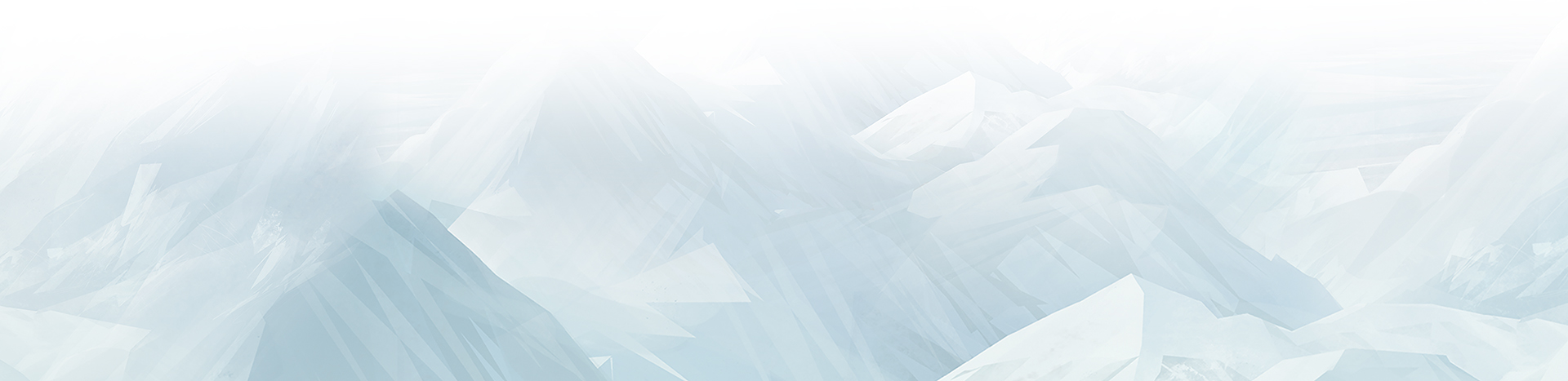 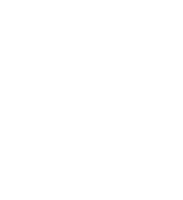 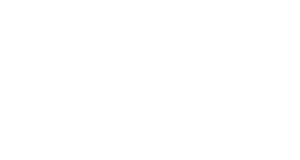 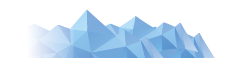 Żółw jaszczurowaty
Kraken
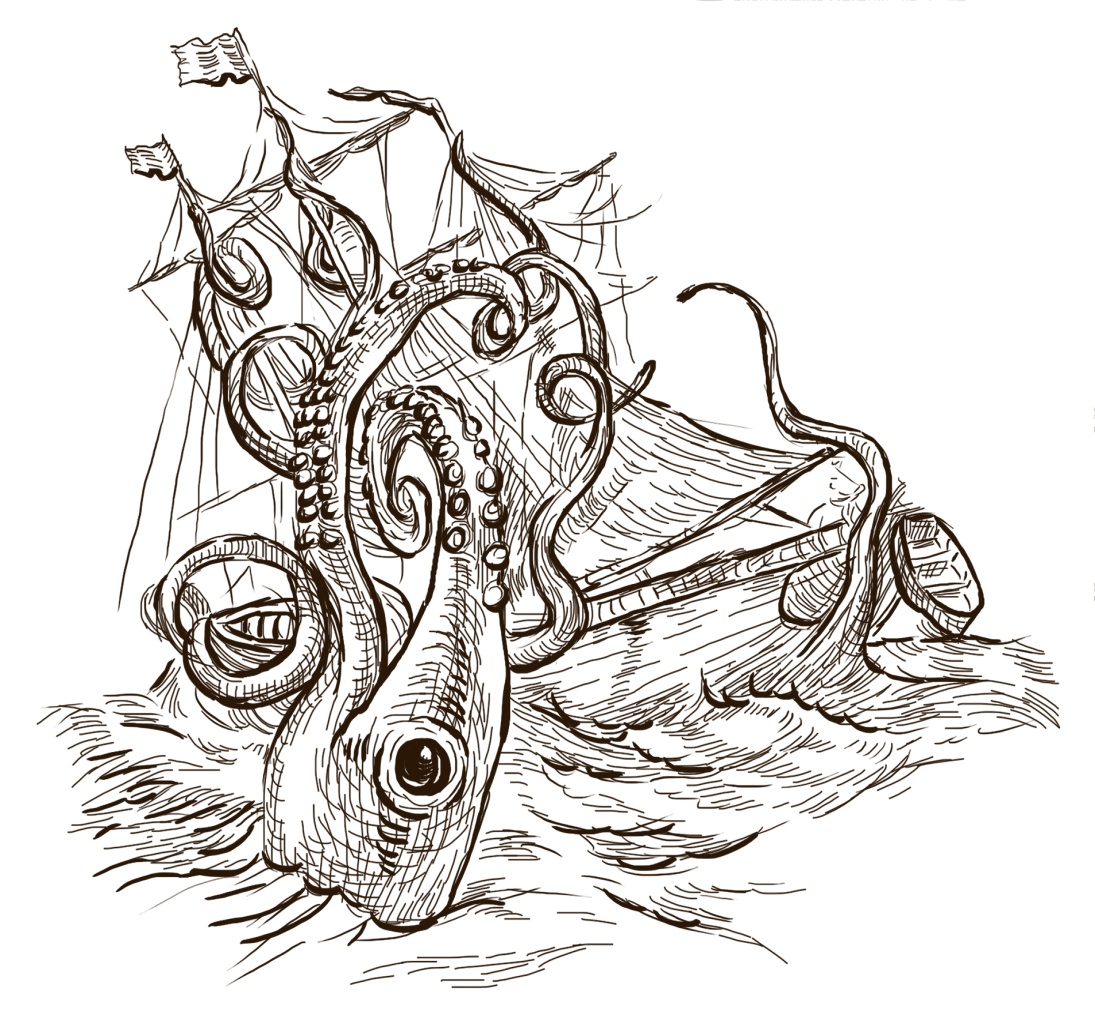 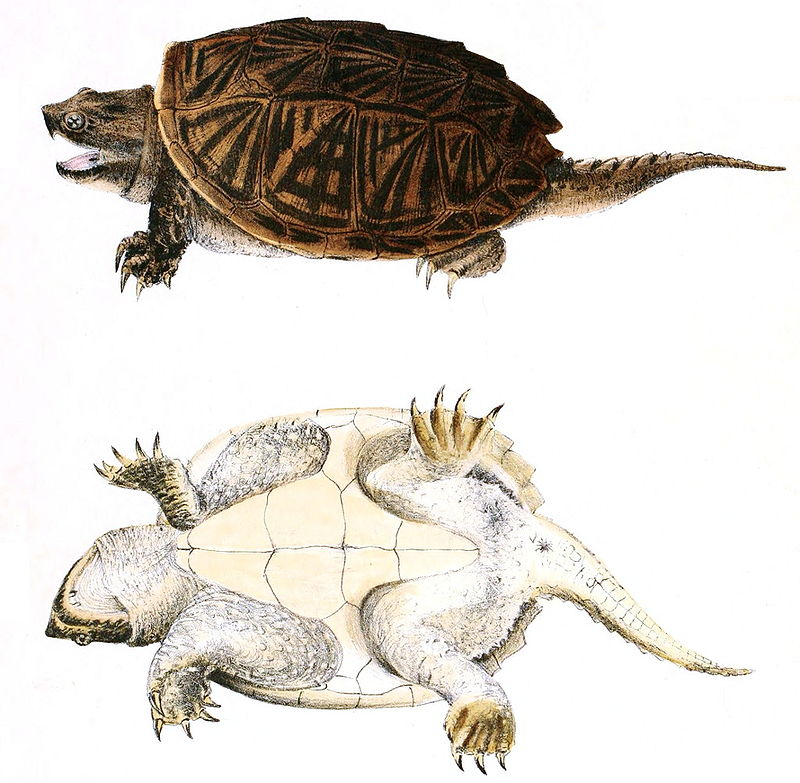 Które zwierzę jestwymyślone?
Ilustracja: pl.wikipedia.org
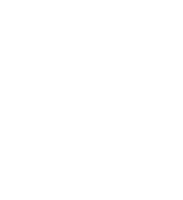 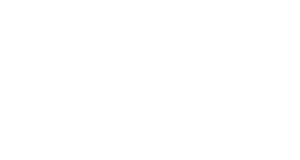 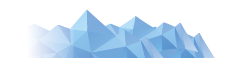 Nietoperz morski
Beast of Dean
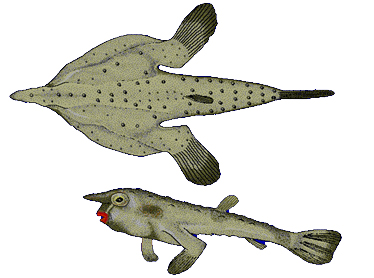 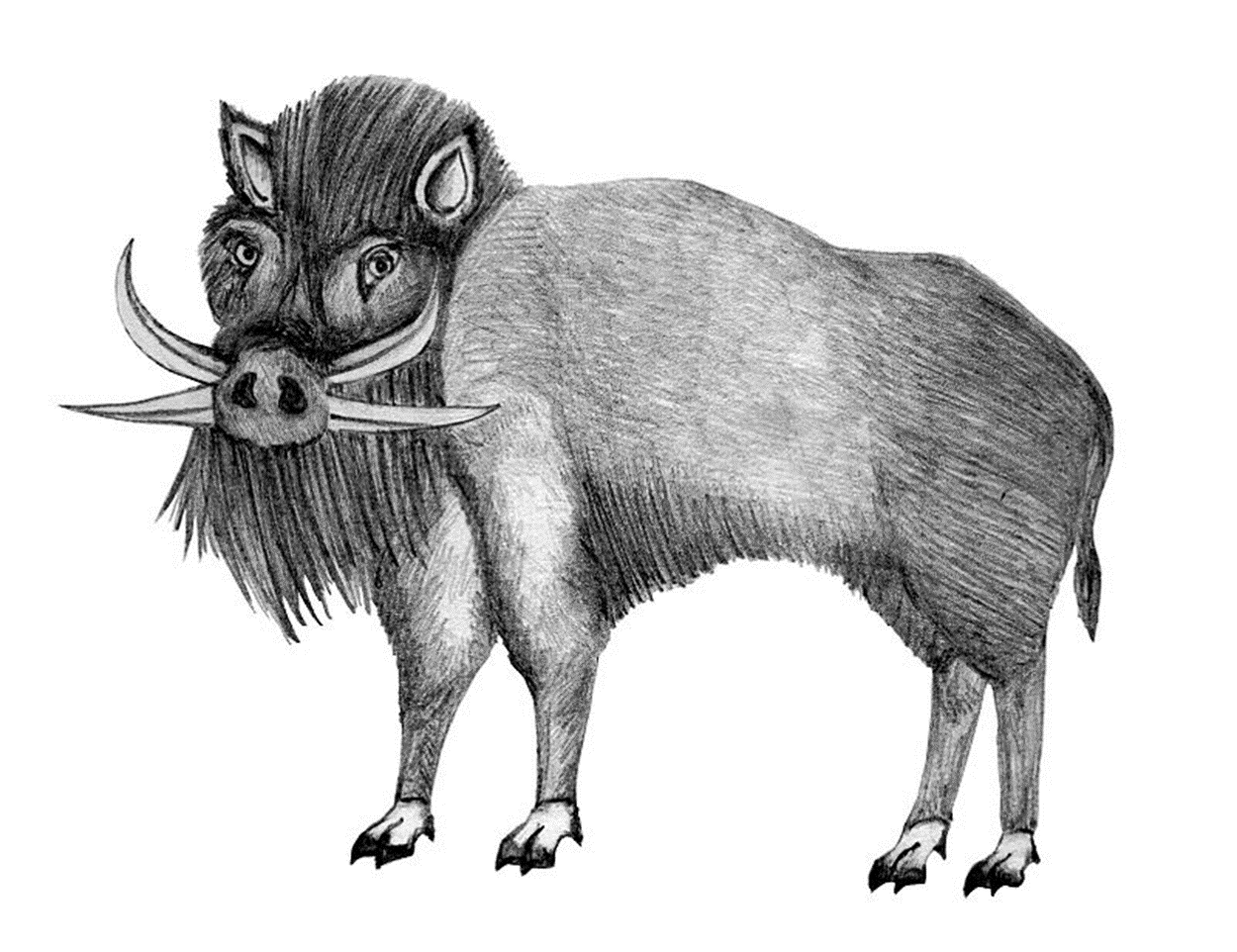 Które zwierzę jestwymyślone?
Ilustracje: pl.wikipedia.org
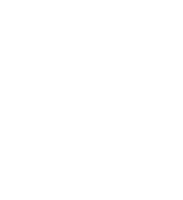 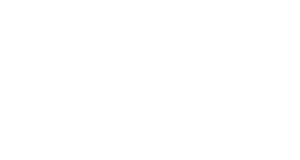 Czy ich znasz?
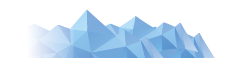 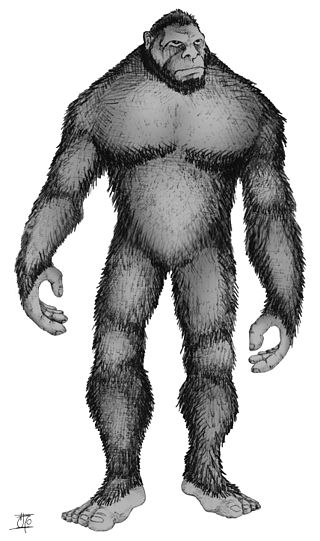 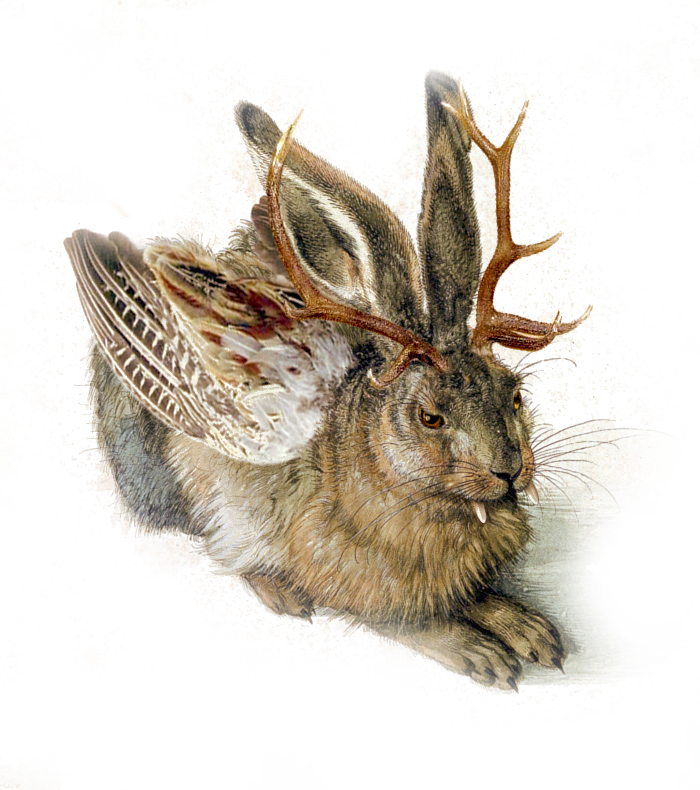 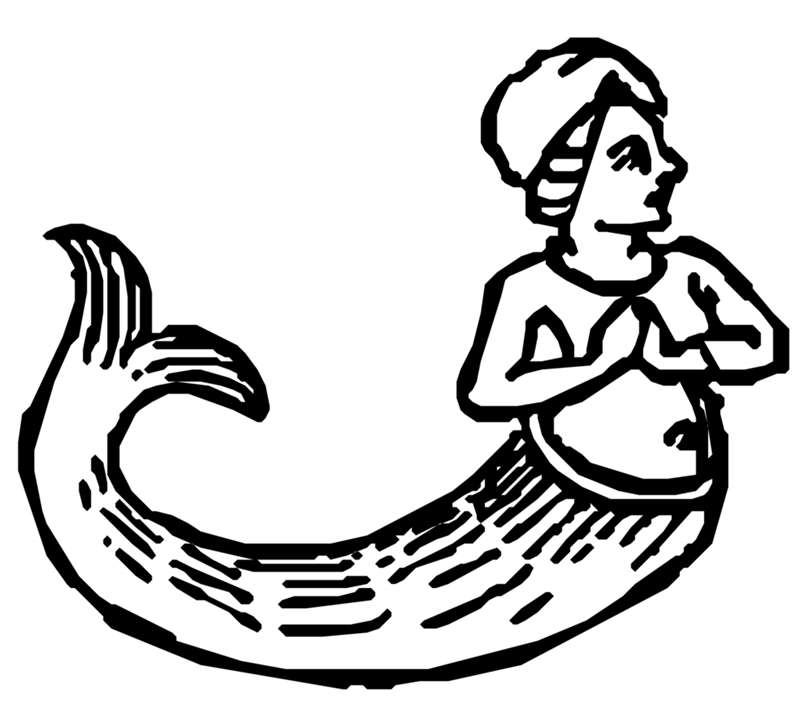 Ilustracje: wikipedia.org
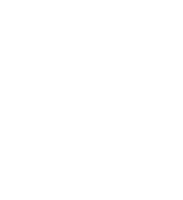 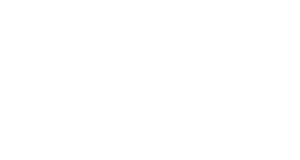 Pożyteczny czy nie?
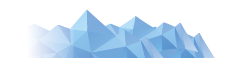 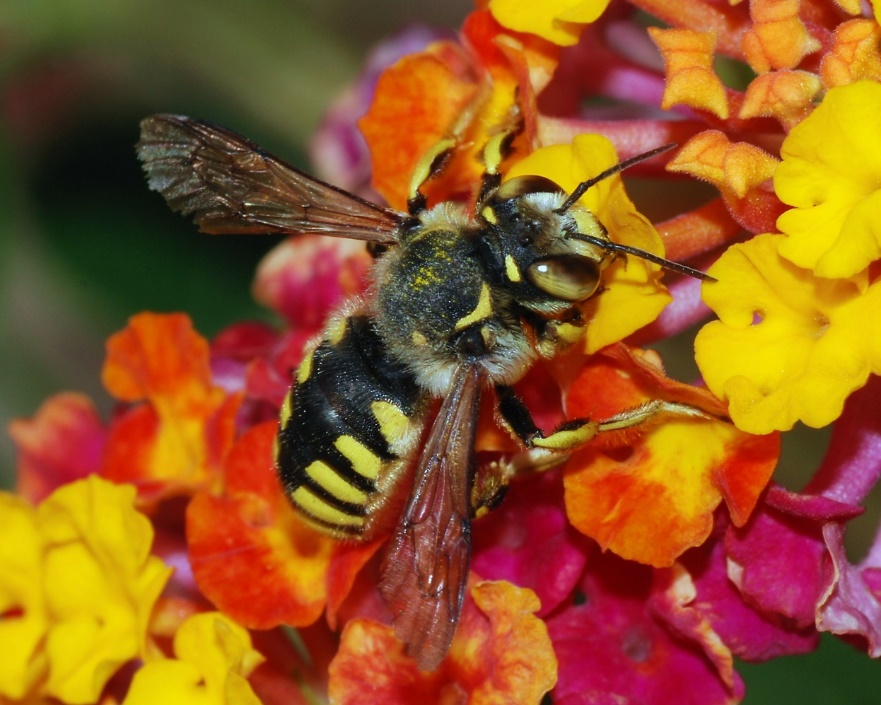 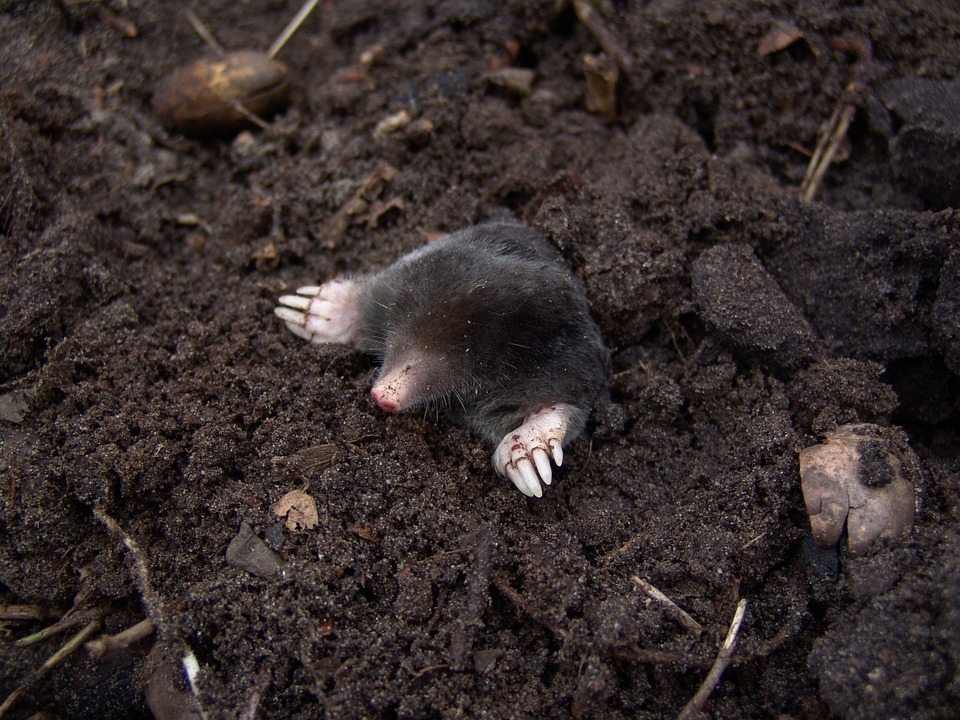 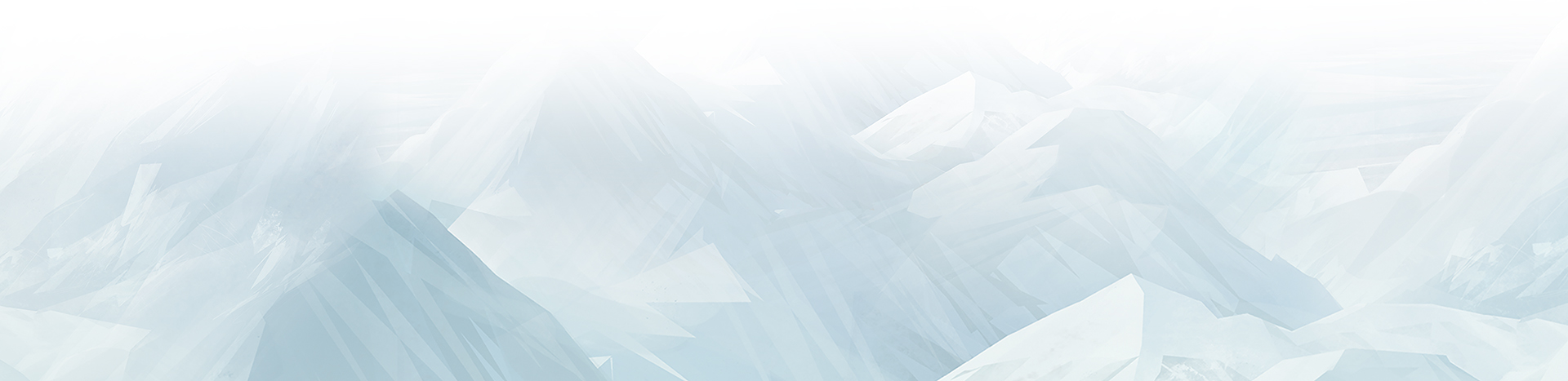 Fotografia: pixabay.com
Fotografia: en.wikipedia.org
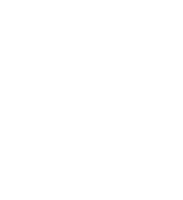 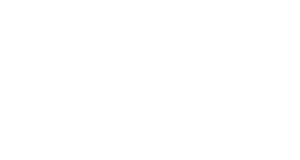 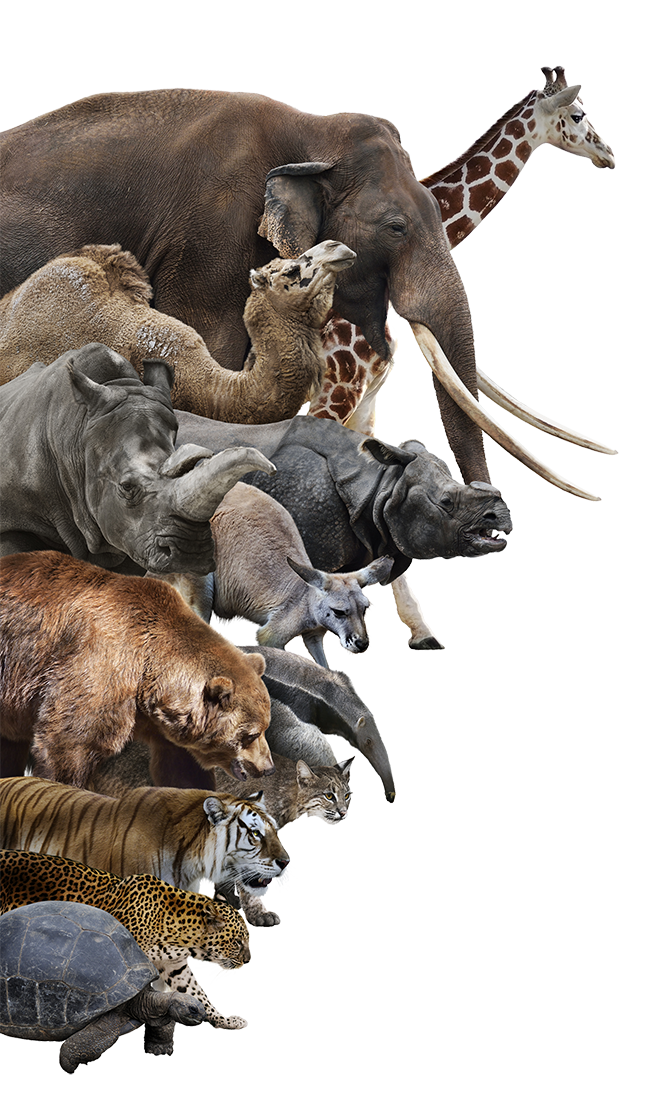 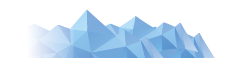 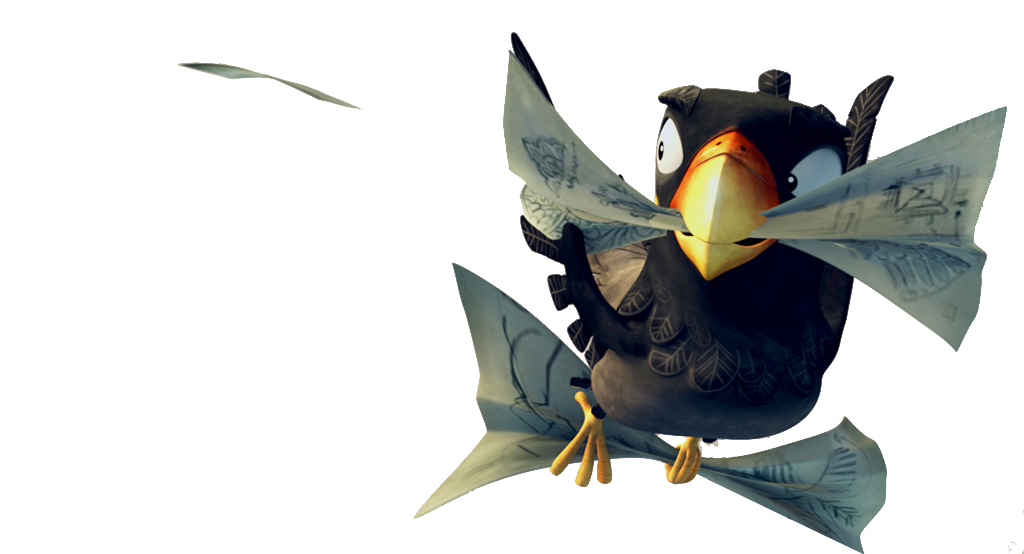 Ciekawsze niż smartfon!
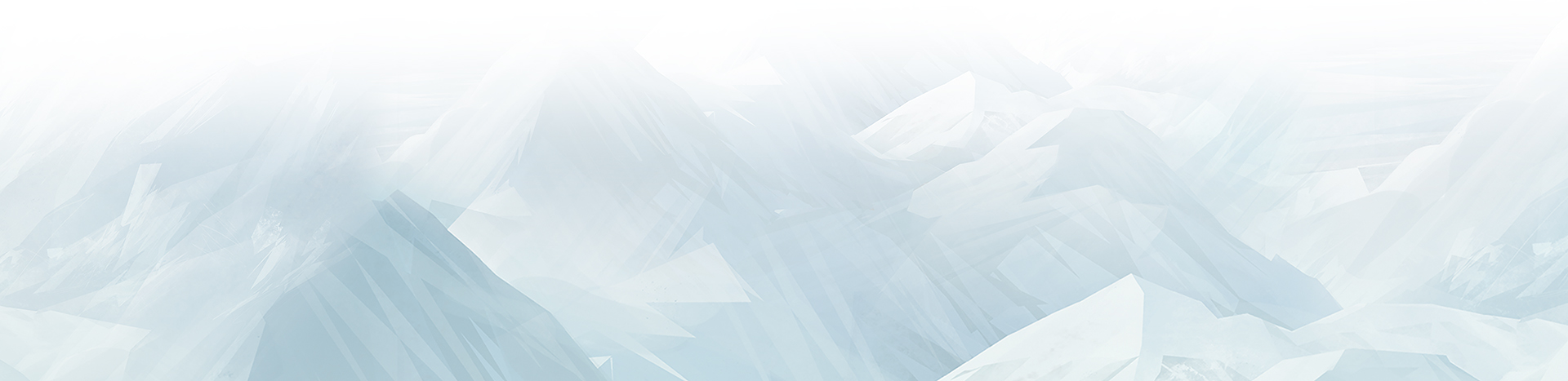 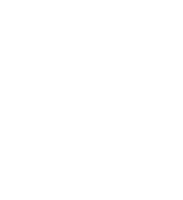 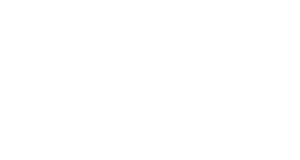 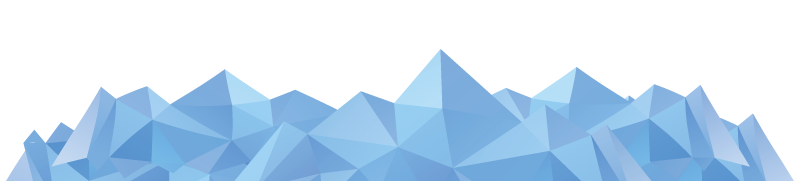 Dlaczego tak zimno?!
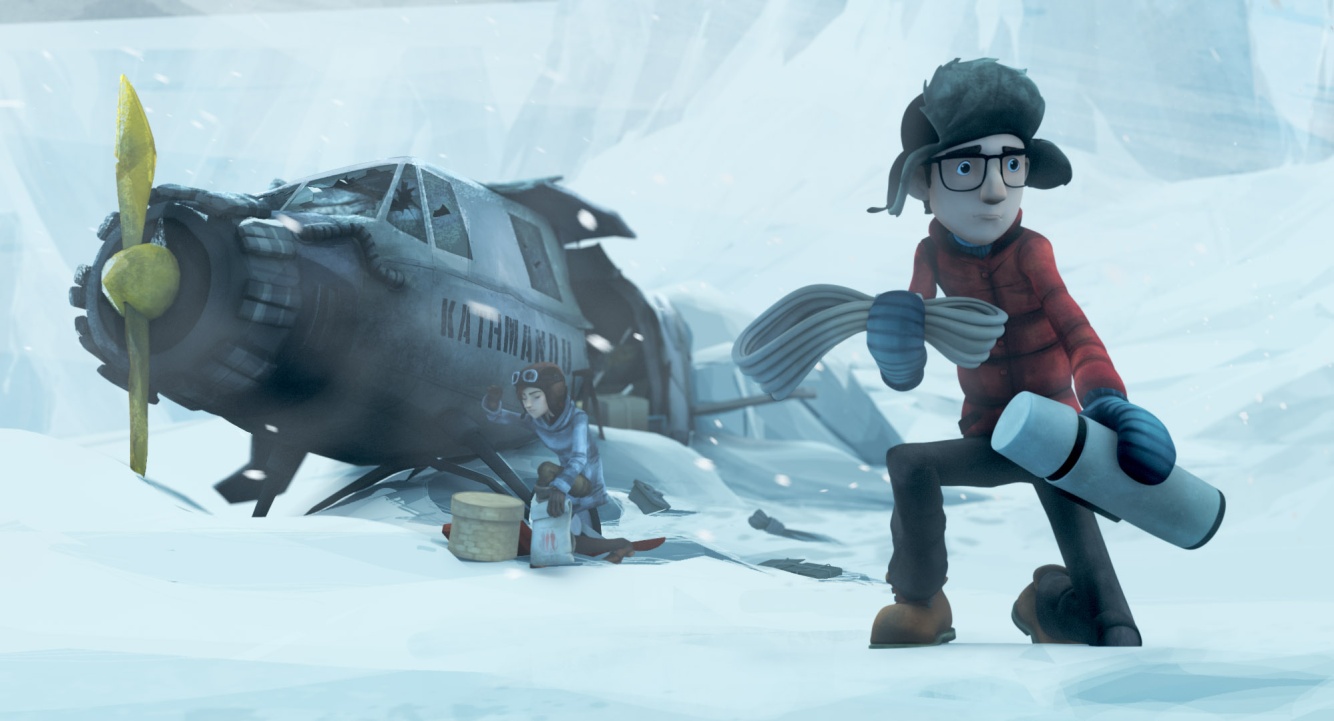 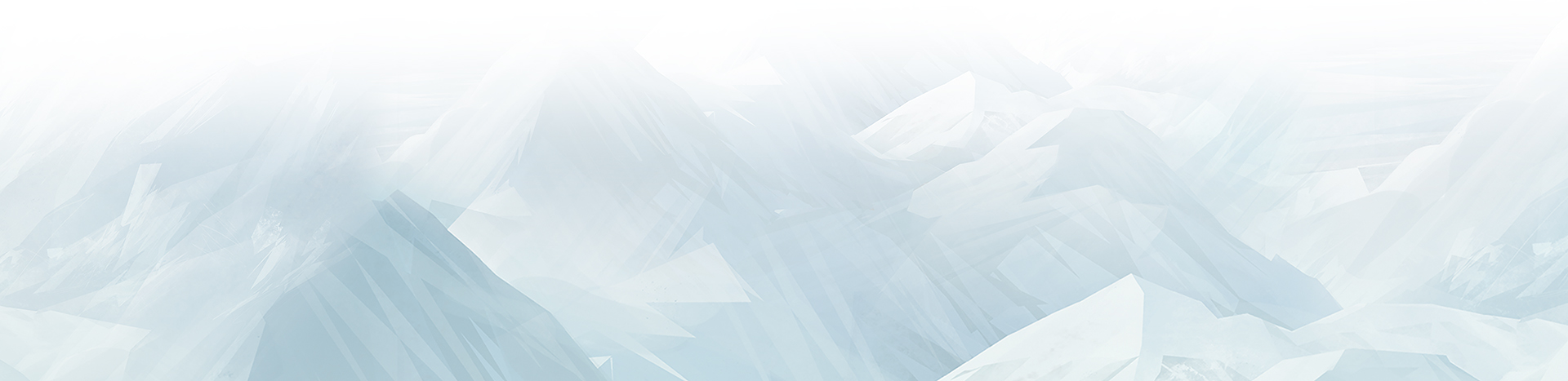 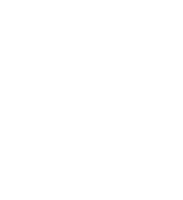 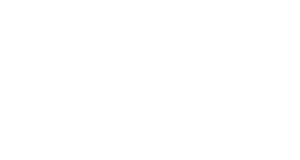 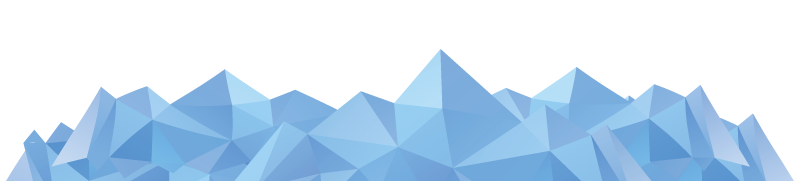 …albo tak ciepło?!
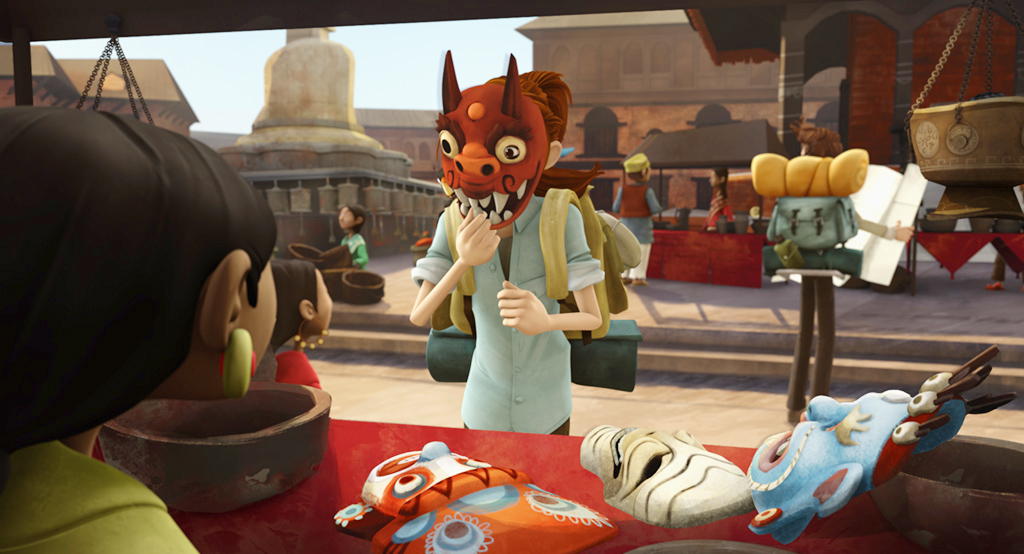 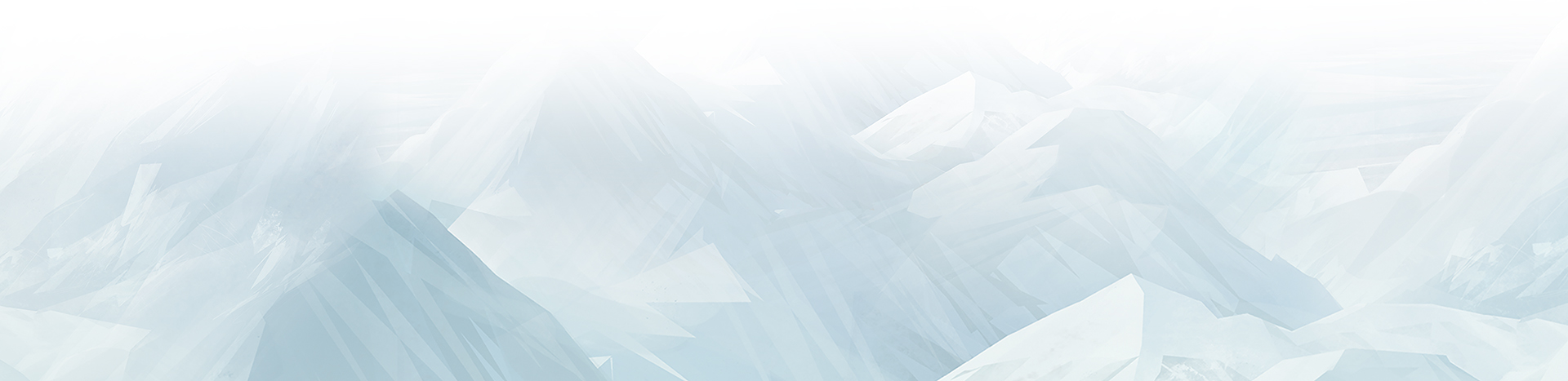 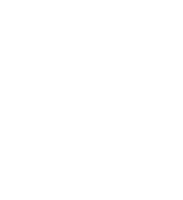 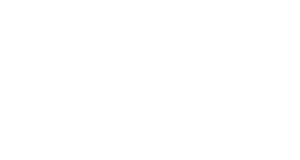 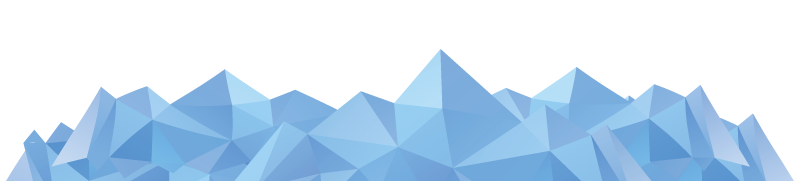 Jak chronić przyrodę?
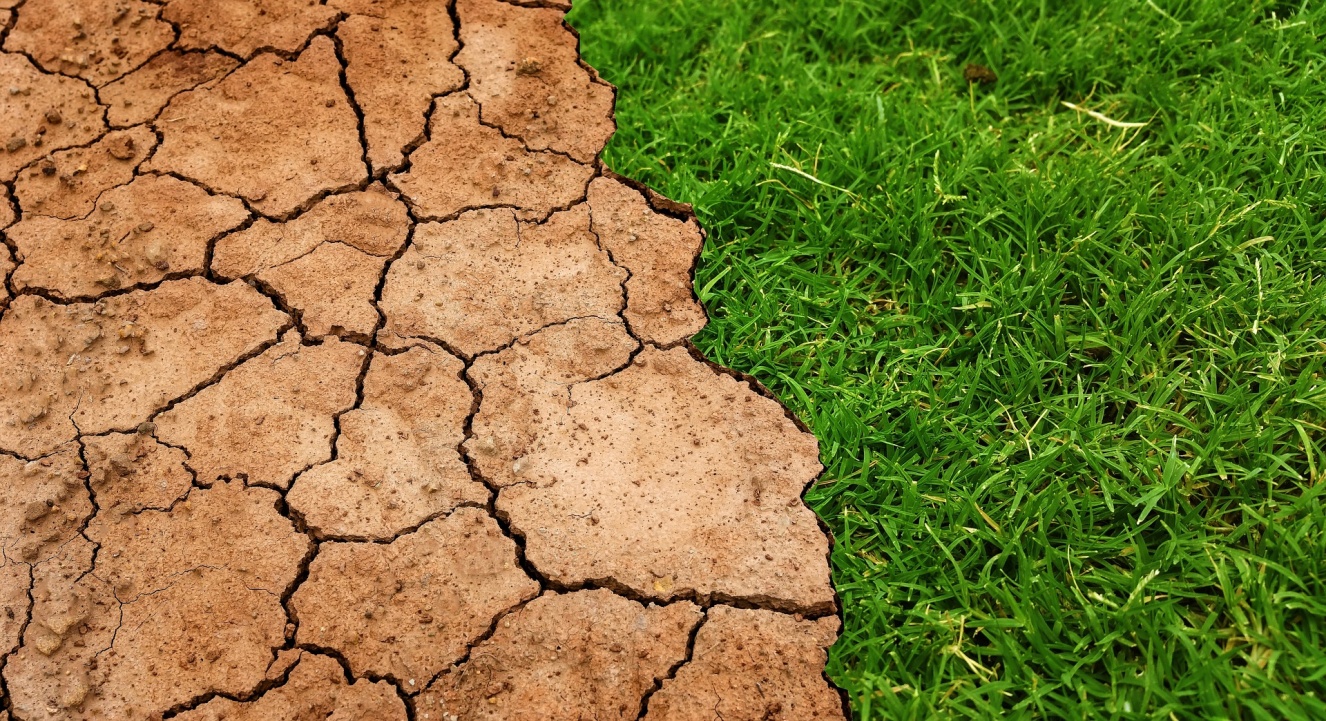 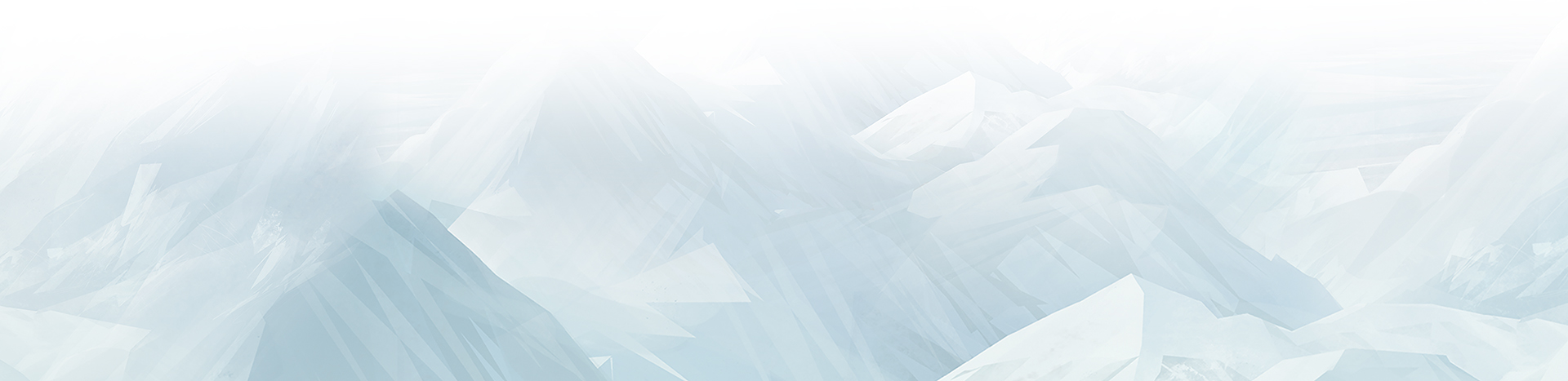 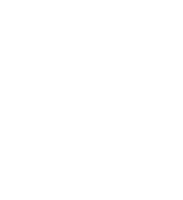 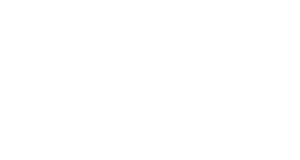 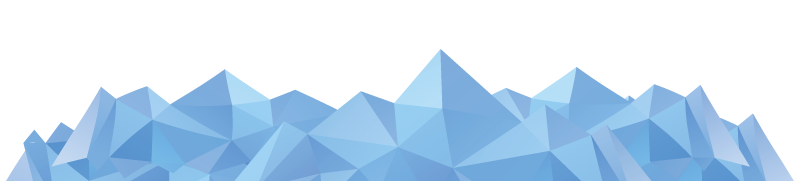 Ciekawość to…
…pierwszy stopień do wiedzy
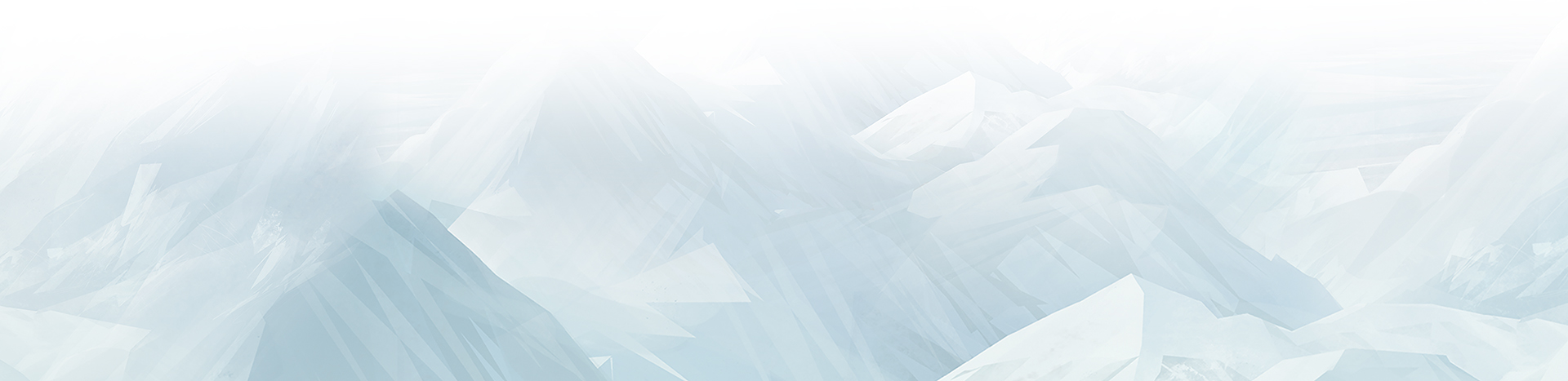 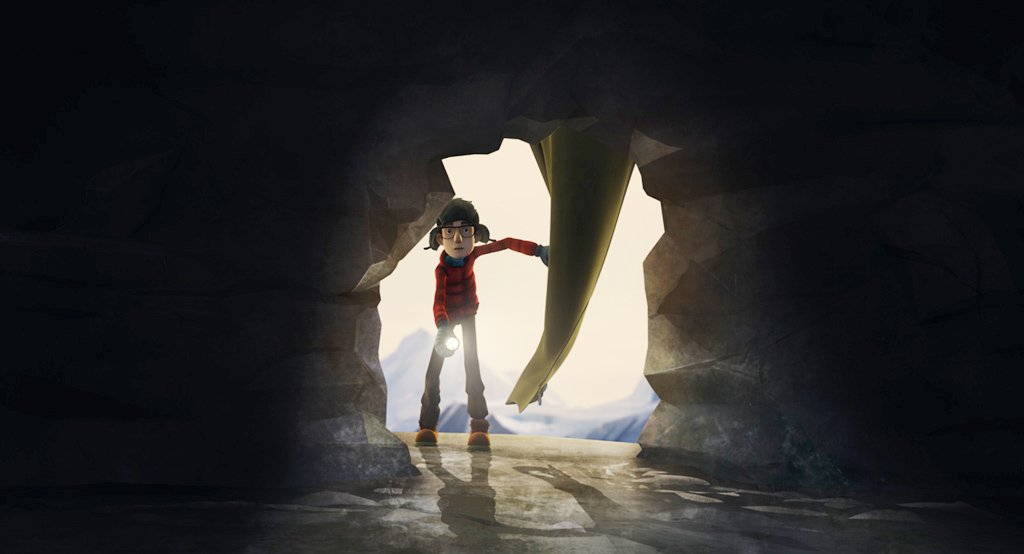 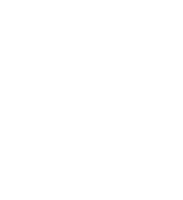 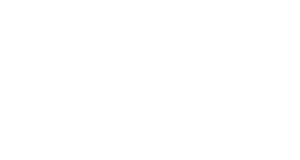 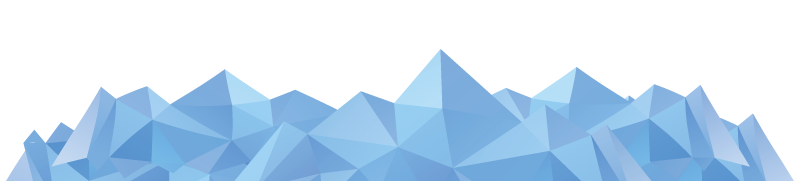 Czy chłopcy i dziewczyny się przyjaźnią?
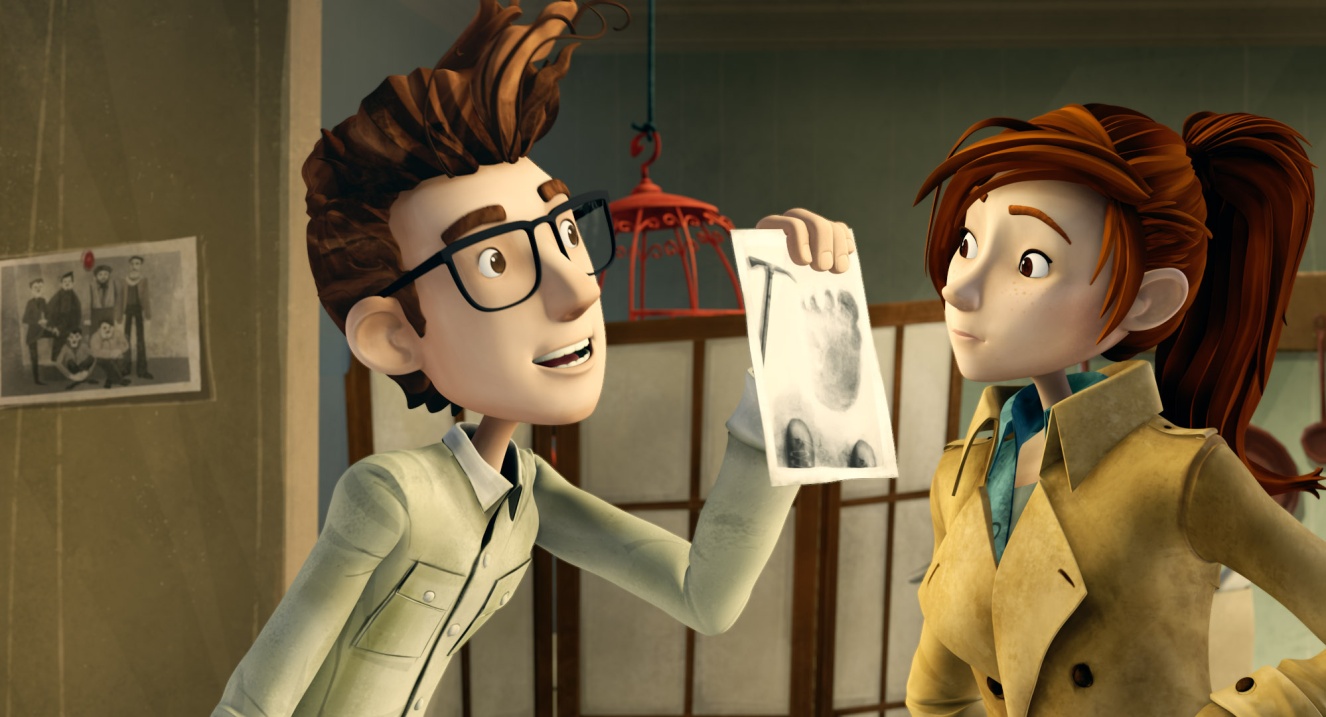 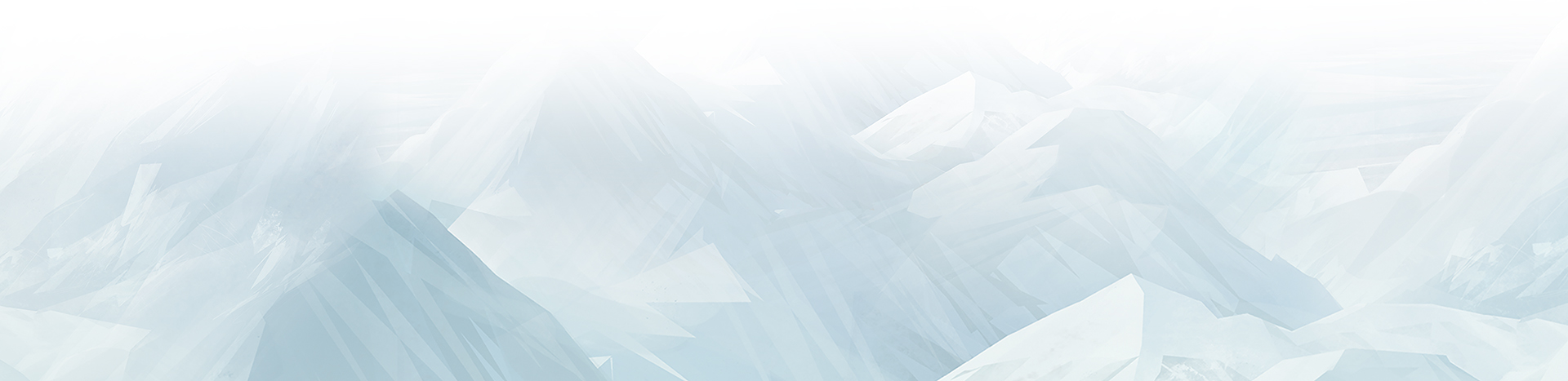 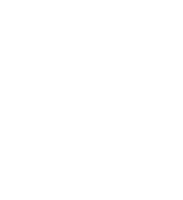 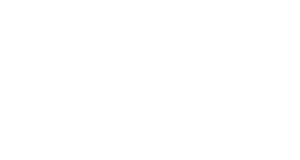 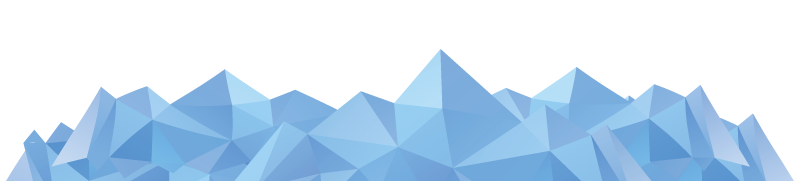 Co widzi oko kamery lub aparatu?
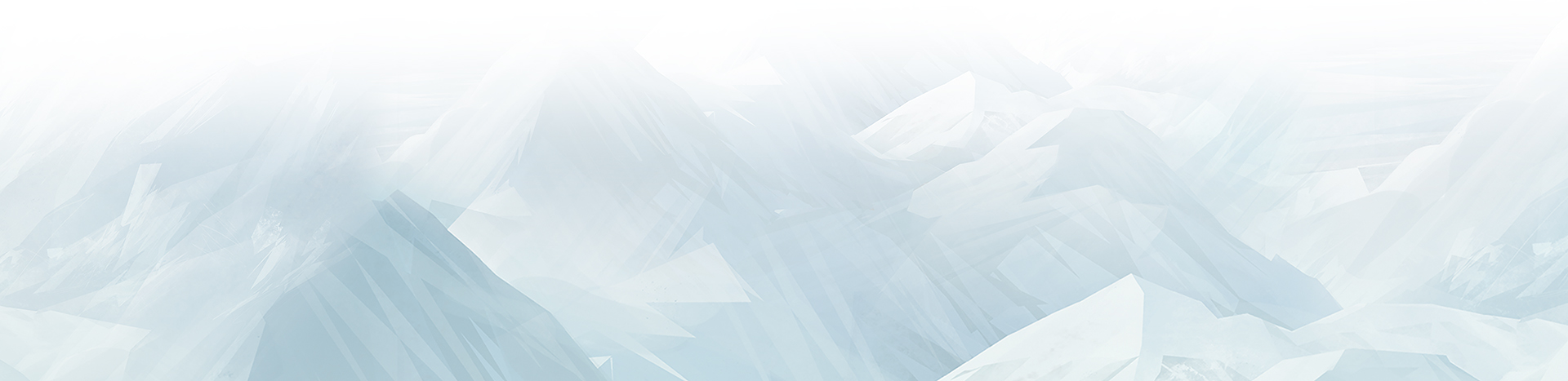 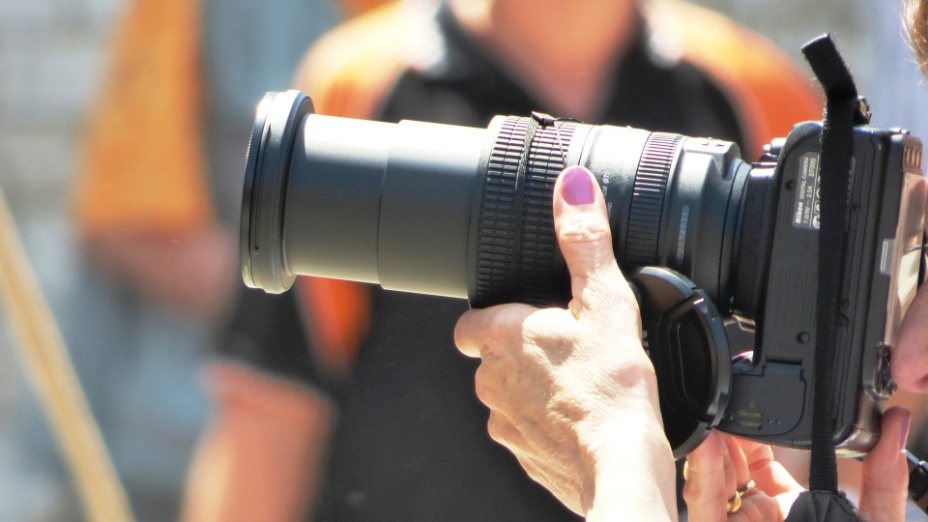 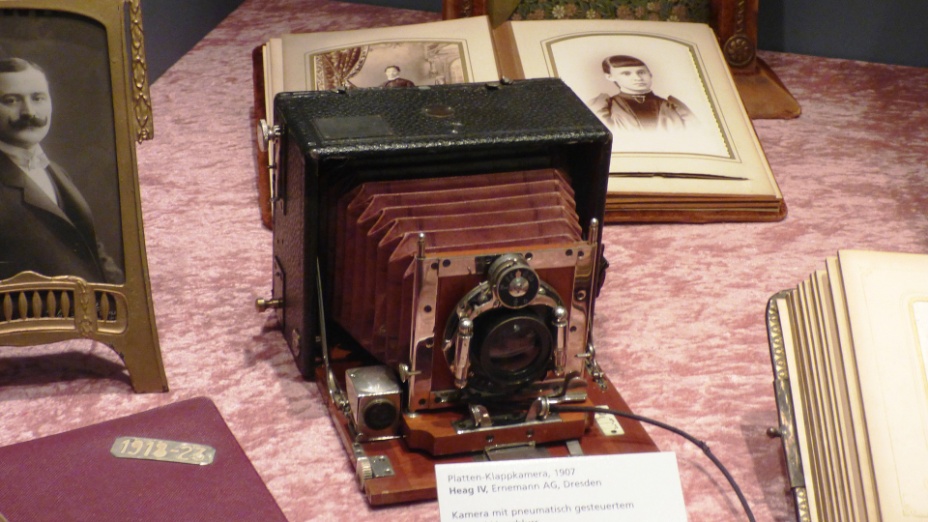 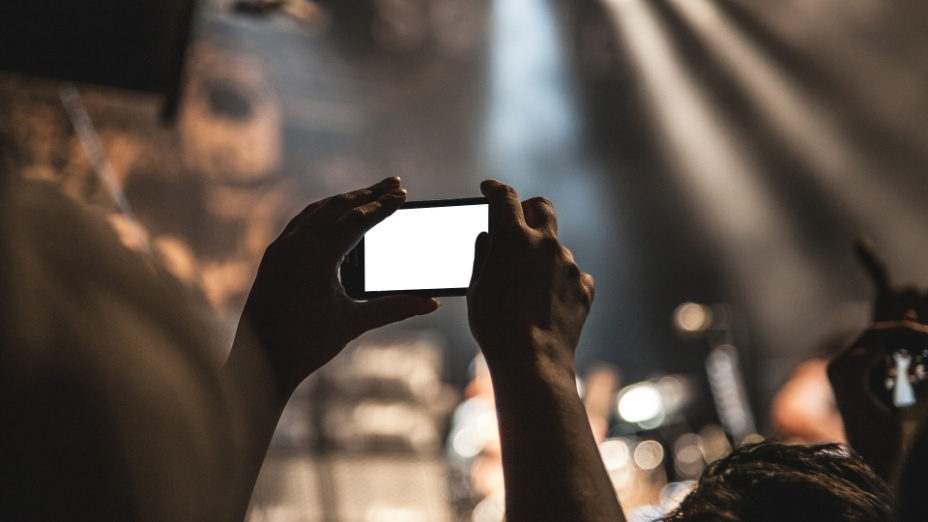 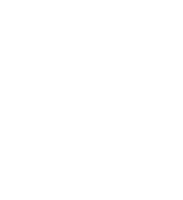 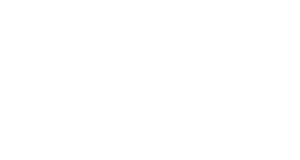 Już wiesz!
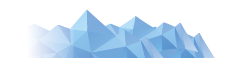 Czym jest kryptozoologia.
Jakie zwierzęta są bardzo pożyteczne.
Dlaczego traktujemy środowisko z szacunkiem.
Że fajnie jest zaprzyjaźnić się z kimś odmiennej płci! 
W jakich rejonach świata jest bardzo ciepło lub bardzo zimno.
Czy można nakręcić film telefonem komórkowym.
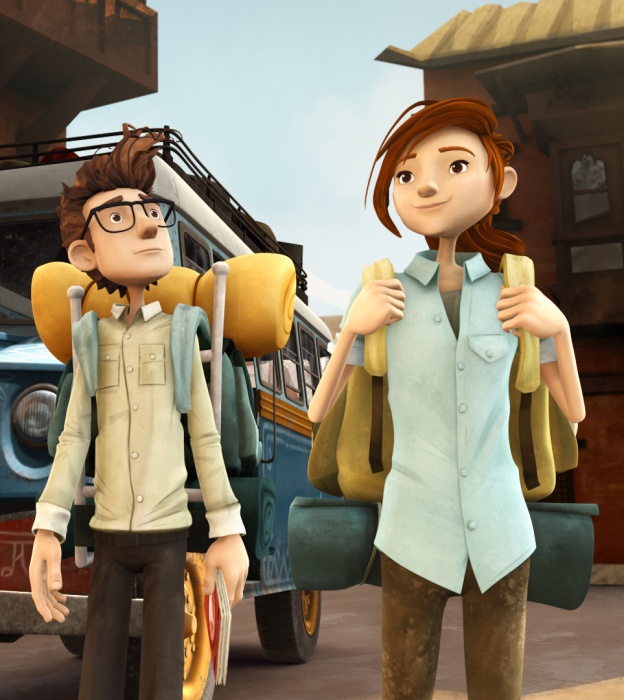 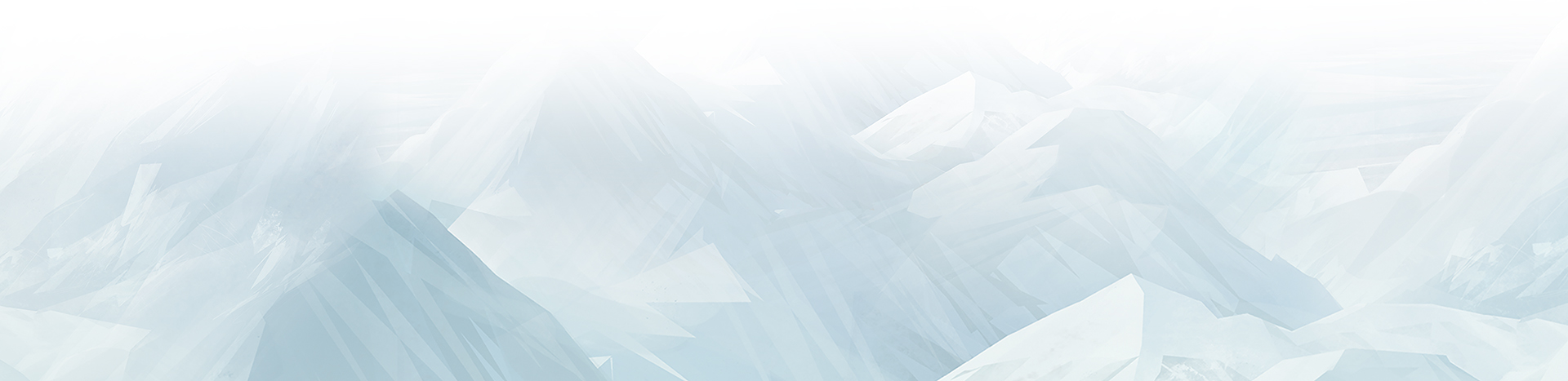 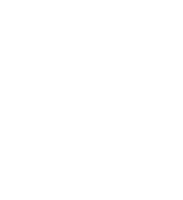 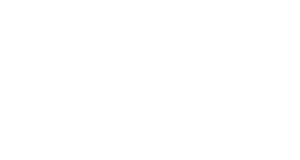 Dziękuję za uwagę!
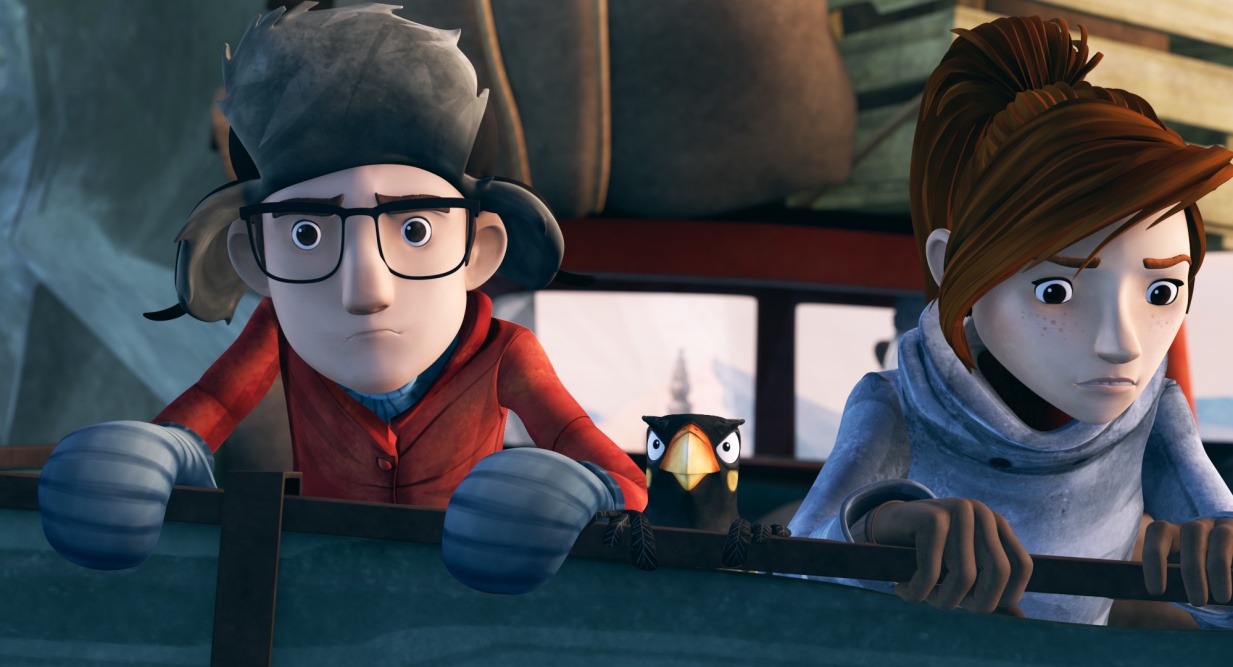